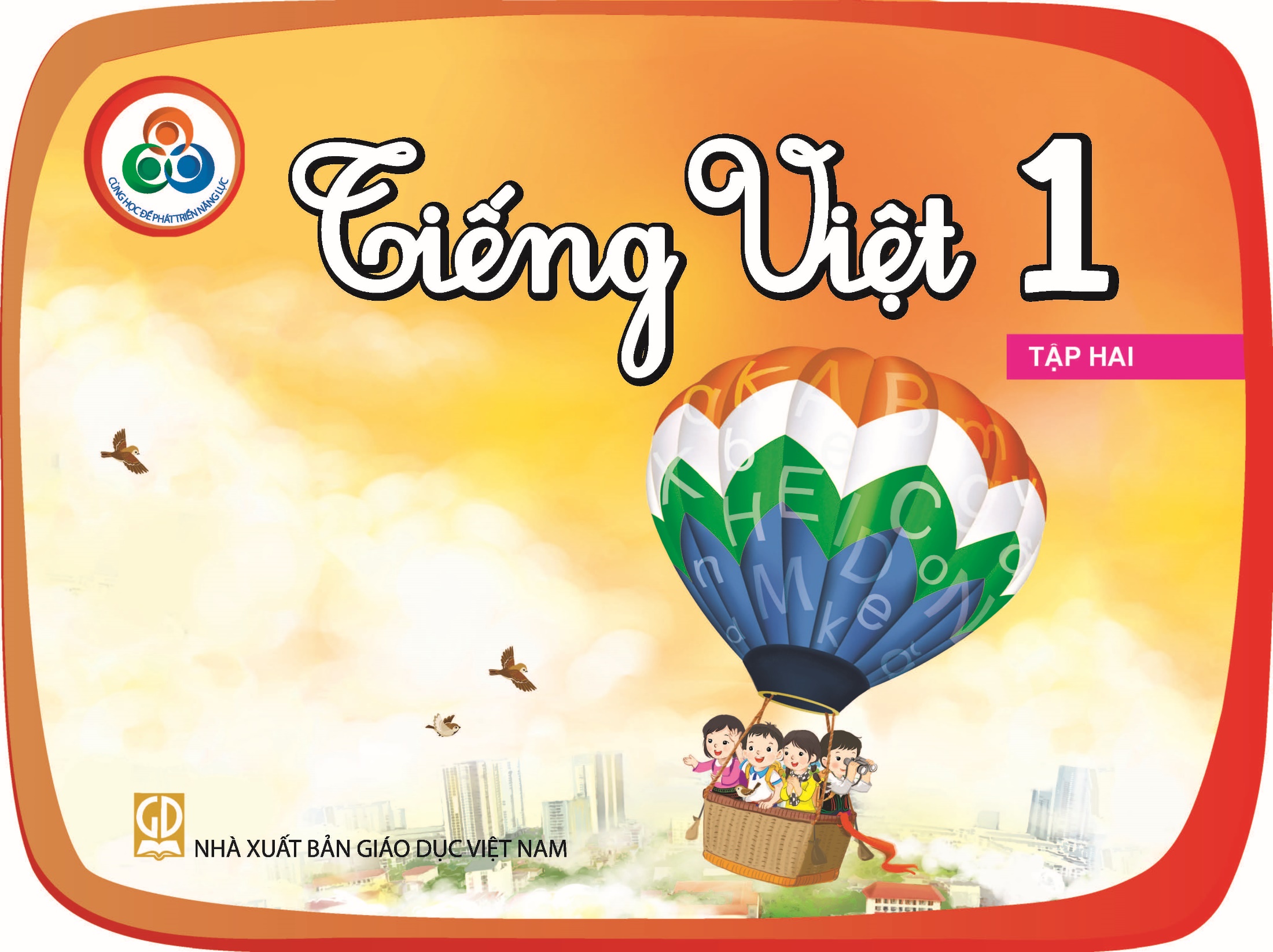 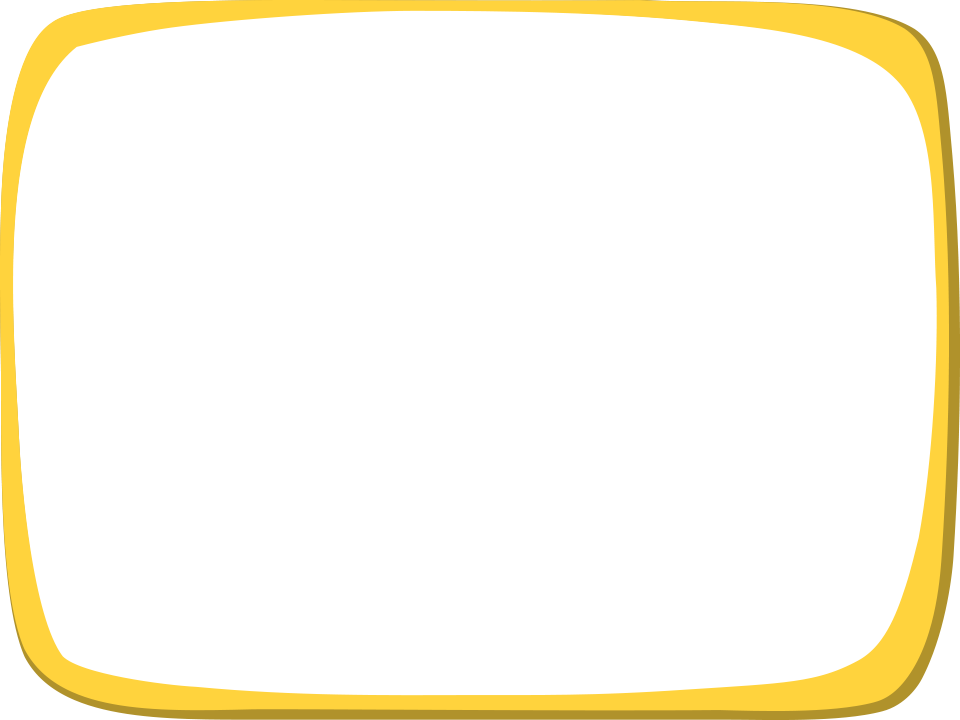 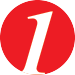 Nghe – nói
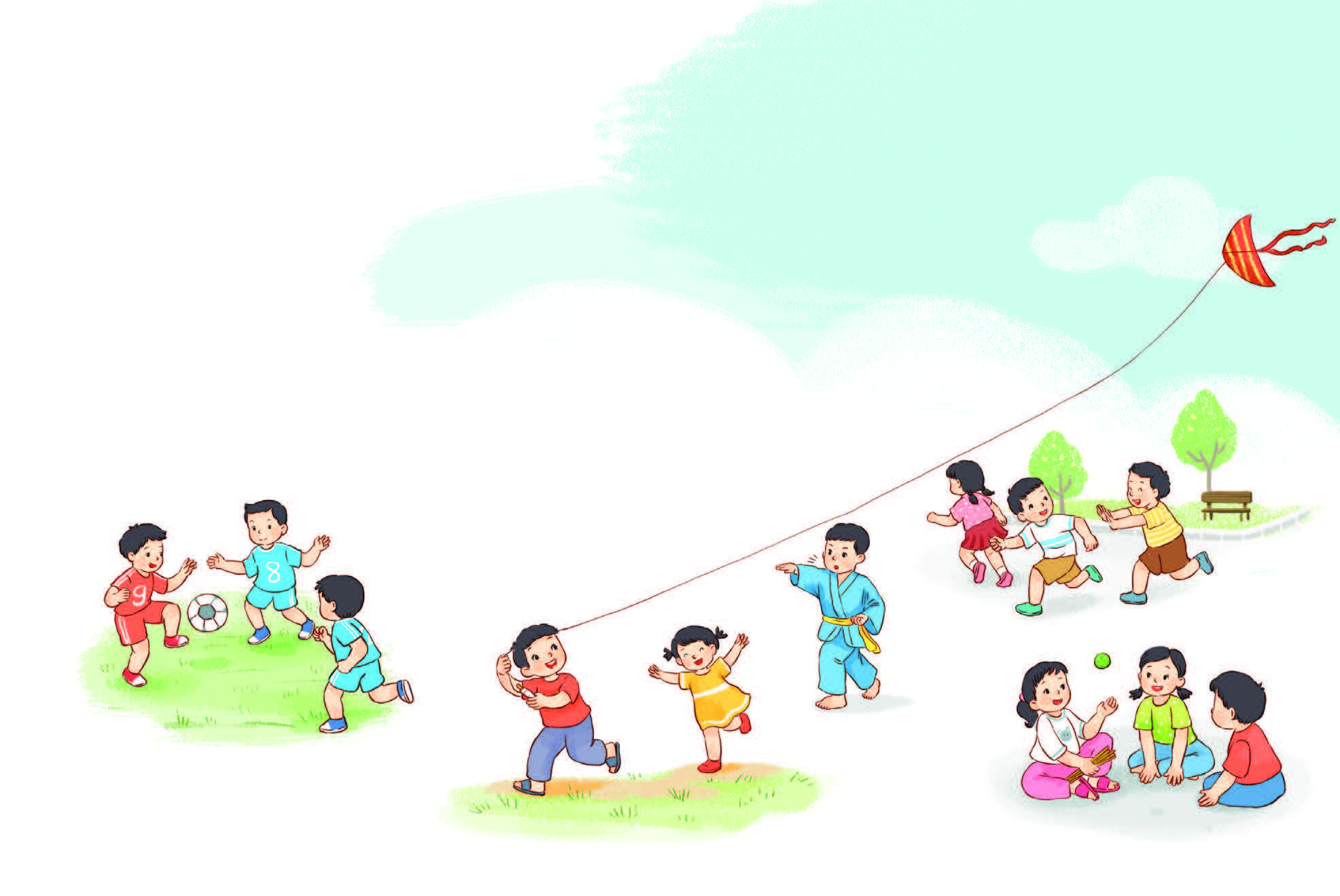 Hỏi – đáp: Bạn thích trò chơi nào dưới đây?
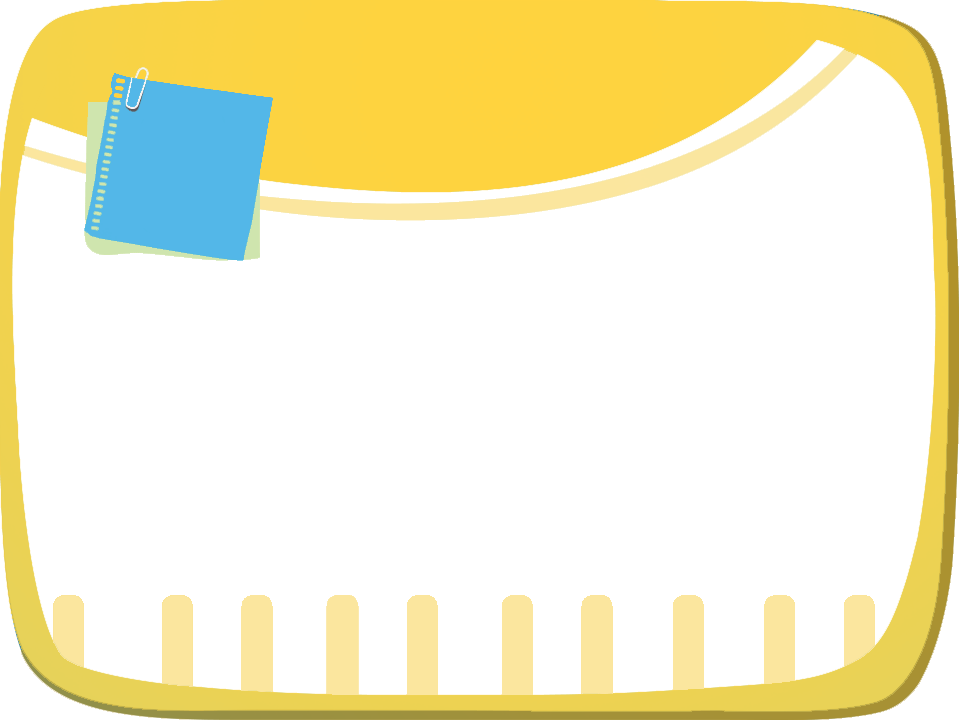 Thứ …..ngày……tháng 4 năm 2025Tiếng Việt
Bài 29C: Cùng bạn vui chơi 
(Tiết 1+2)
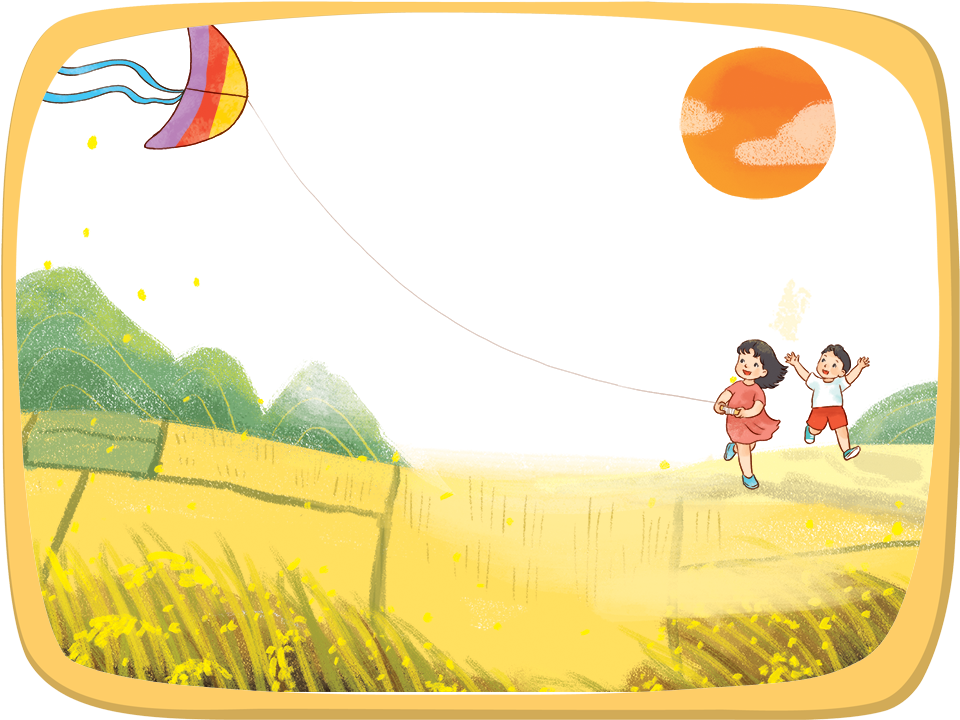 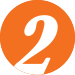 Đọc
Thả diều
Cánh diều no gió
Sáo nó thổi vang
Sao trời trôi qua
Diều thành trăng vàng.
Cánh diều no gió
Tiếng nó trong ngần
Diều hay chiếc thuyền
Trôi trên sông Ngân.
1.
2.
4.
3.
Cánh diều no gió
Tiếng nó chơi vơi
Diều là hạt cau
Phơi trên nong trời.
Trời như cánh đồng
Xong mùa gặt hái
Diều em – lưỡi liềm
Ai quên bỏ lại…
(Theo Trần Đăng Khoa)
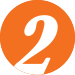 Đọc
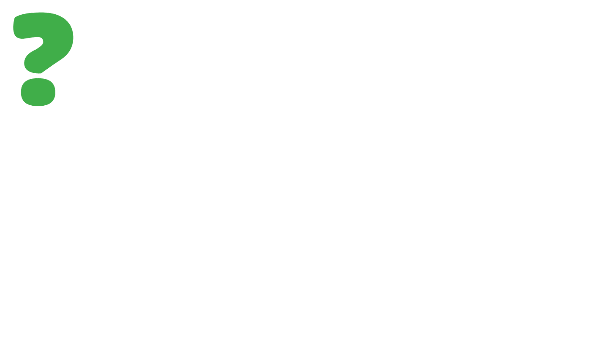 a) Đọc từng khổ thơ trong nhóm.
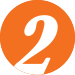 Đọc
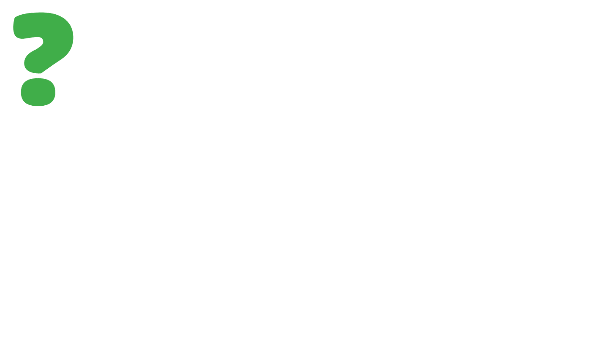 b) Tìm câu thơ tả âm thanh của cánh diều trong khổ thơ 2.
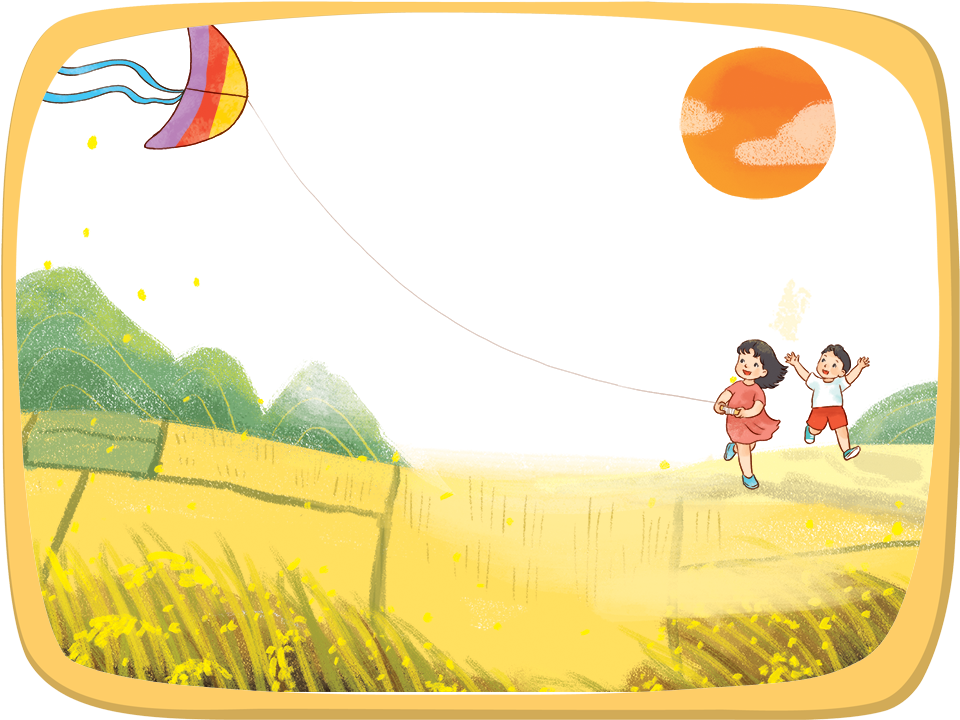 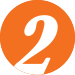 Đọc
Thả diều
Cánh diều no gió
Sáo nó thổi vang
Sao trời trôi qua
Diều thành trăng vàng.
Cánh diều no gió
Tiếng nó trong ngần
Diều hay chiếc thuyền
Trôi trên sông Ngân.
1.
2.
4.
3.
Cánh diều no gió
Tiếng nó chơi vơi
Diều là hạt cau
Phơi trên nong trời.
Trời như cánh đồng
Xong mùa gặt hái
Diều em – lưỡi liềm
Ai quên bỏ lại…
(Theo Trần Đăng Khoa)
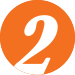 Đọc
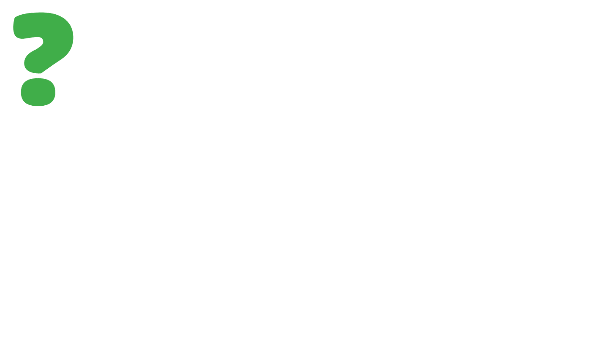 c) Đọc thuộc hai khổ thơ (tuỳ chọn).
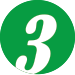 Viết
a) Tô và viết.
– Tô chữ hoa: P, Q.
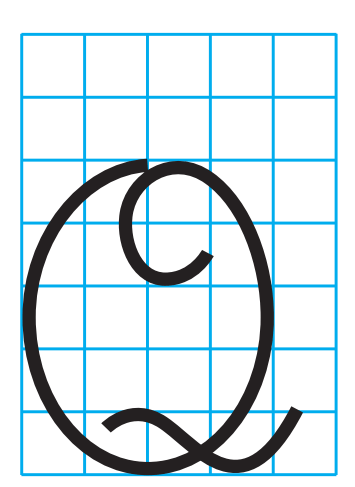 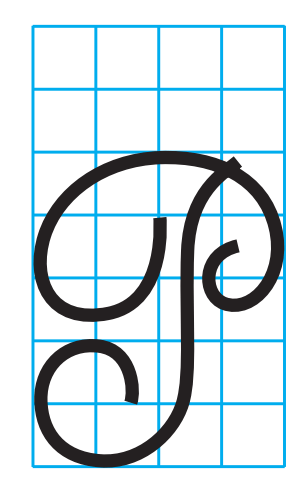 – Viết: Phú Quốc.
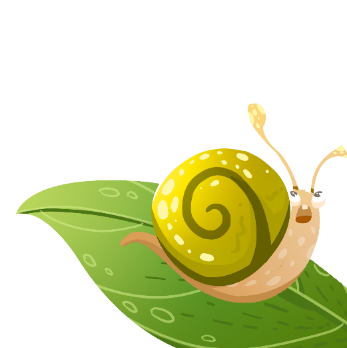 Cùng quan sát
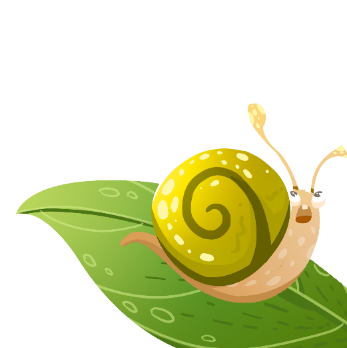 Cùng quan sát
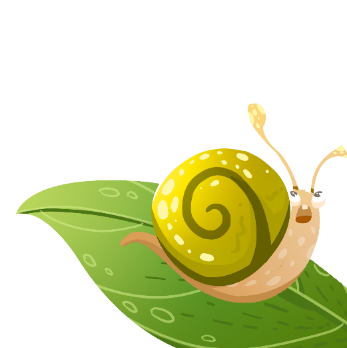 Cùng quan sát
Viết: Phú Quốc.
Phú Quốc là thành phố đảo trực thuộc tỉnh Kiên Giang, Việt Nam.
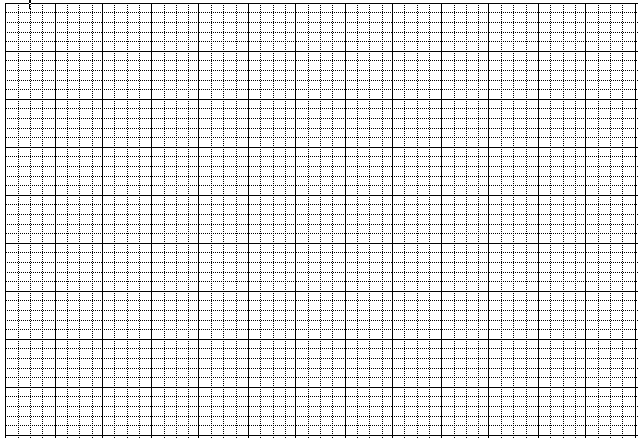 Phú Quốc.
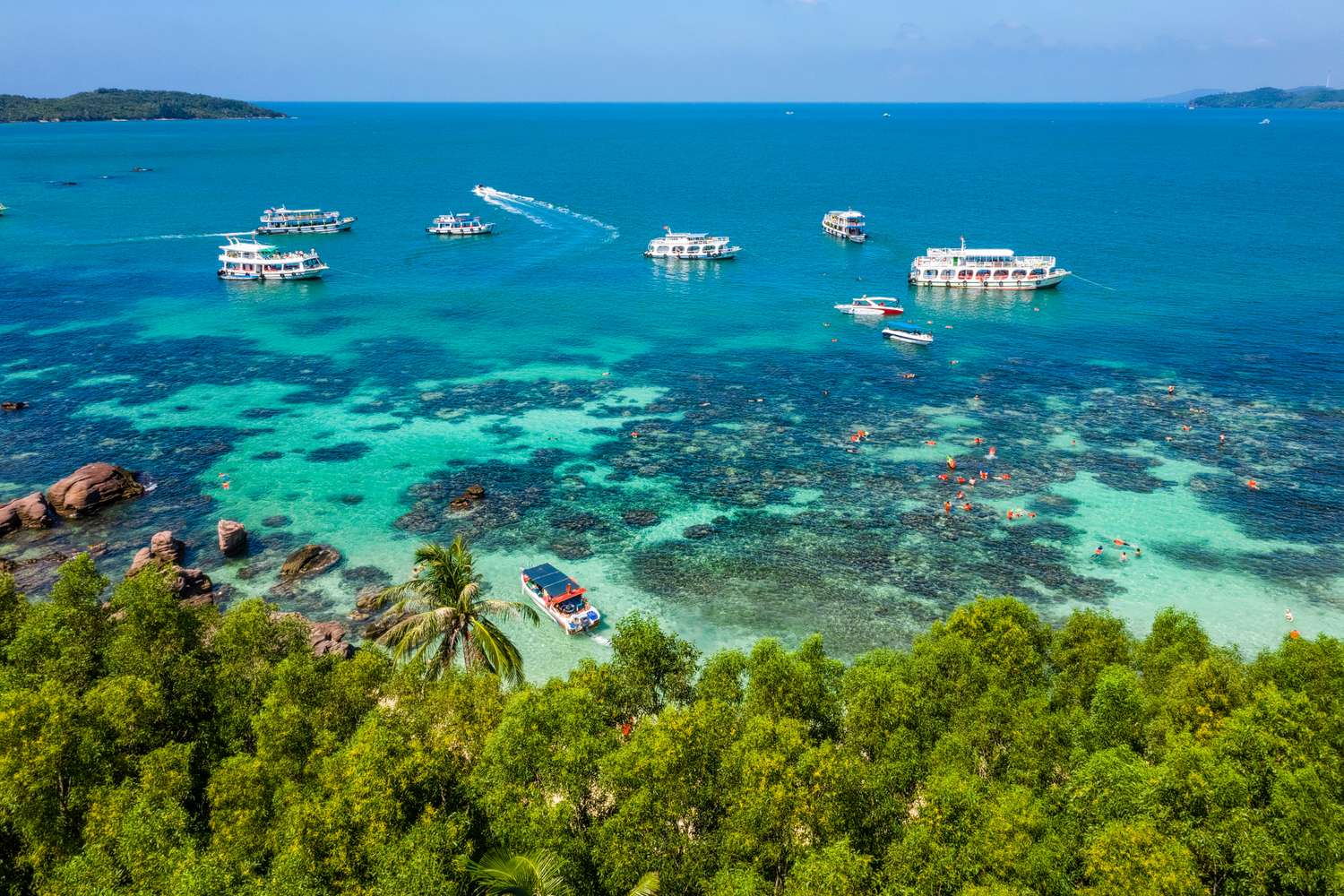 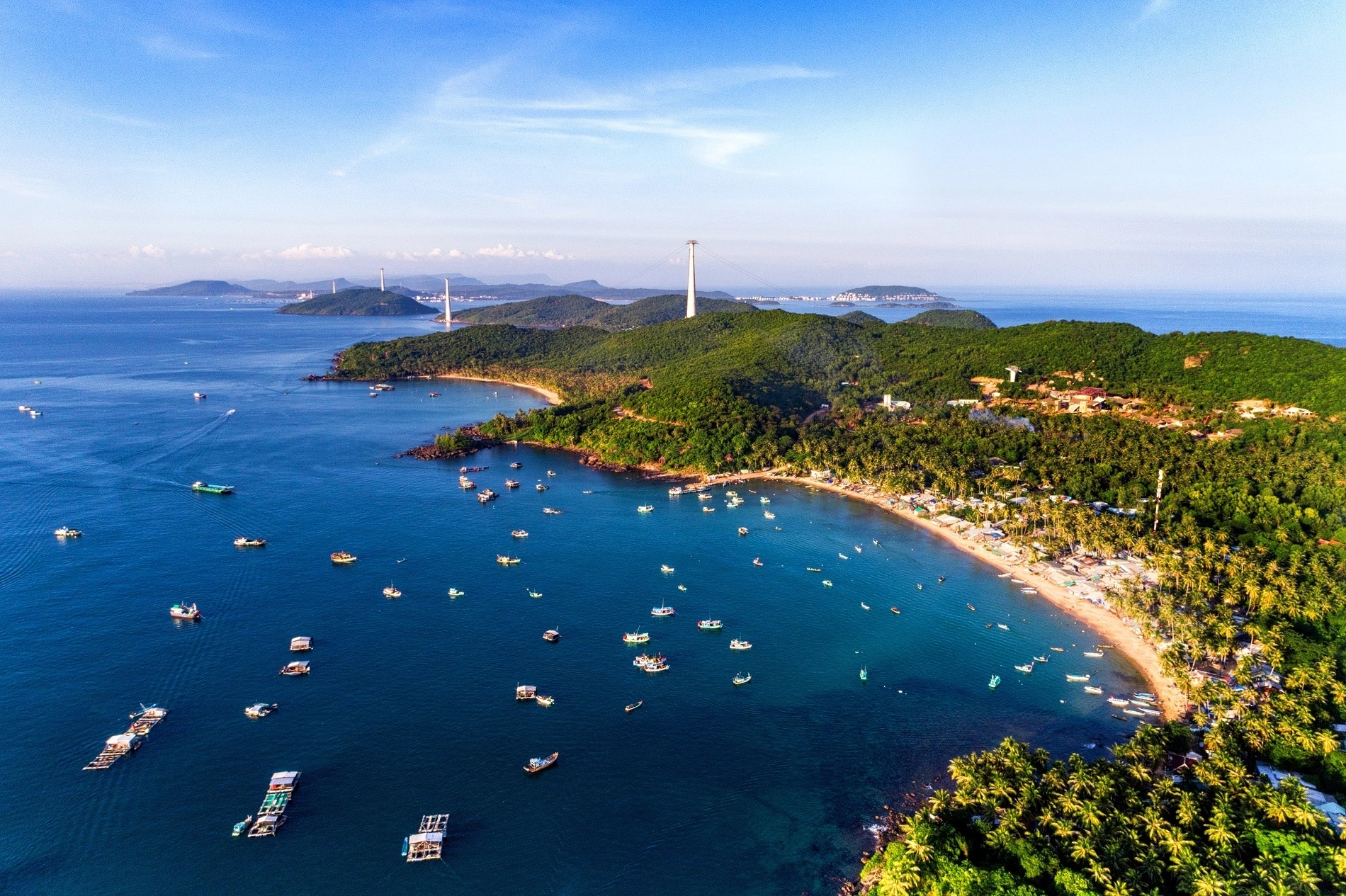 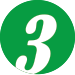 Viết
b) Viết lời khuyên của em cho cậu bé trong câu chuyện Cậu bé nói dối.
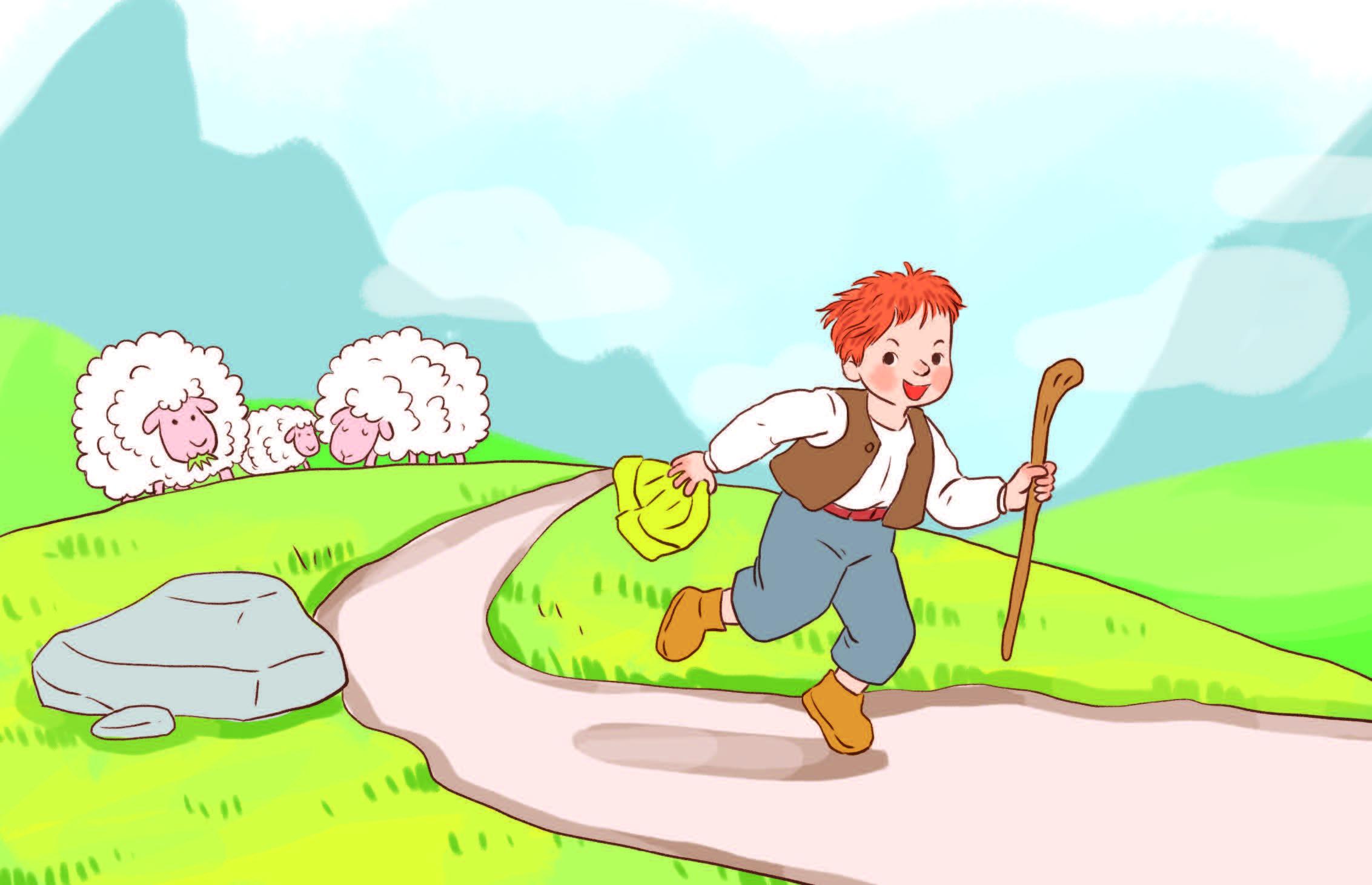 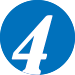 Nghe – nói
Nói một hoặc hai câu về trò chơi em thường chơi ở nhà.
Nói trong nhóm, chia sẻ trước lớp.
- Em thường chơi nhảy thả diều.
- Ở nhà em thường chơi bi với bạn Duy.
- Thứ bẩy được nghỉ học em thường chơi nhảy dây cùng các anh chị.
- Vào những ngày nghỉ, em thường hay chơi đá bóng cùng mấy anh 
hàng xóm.
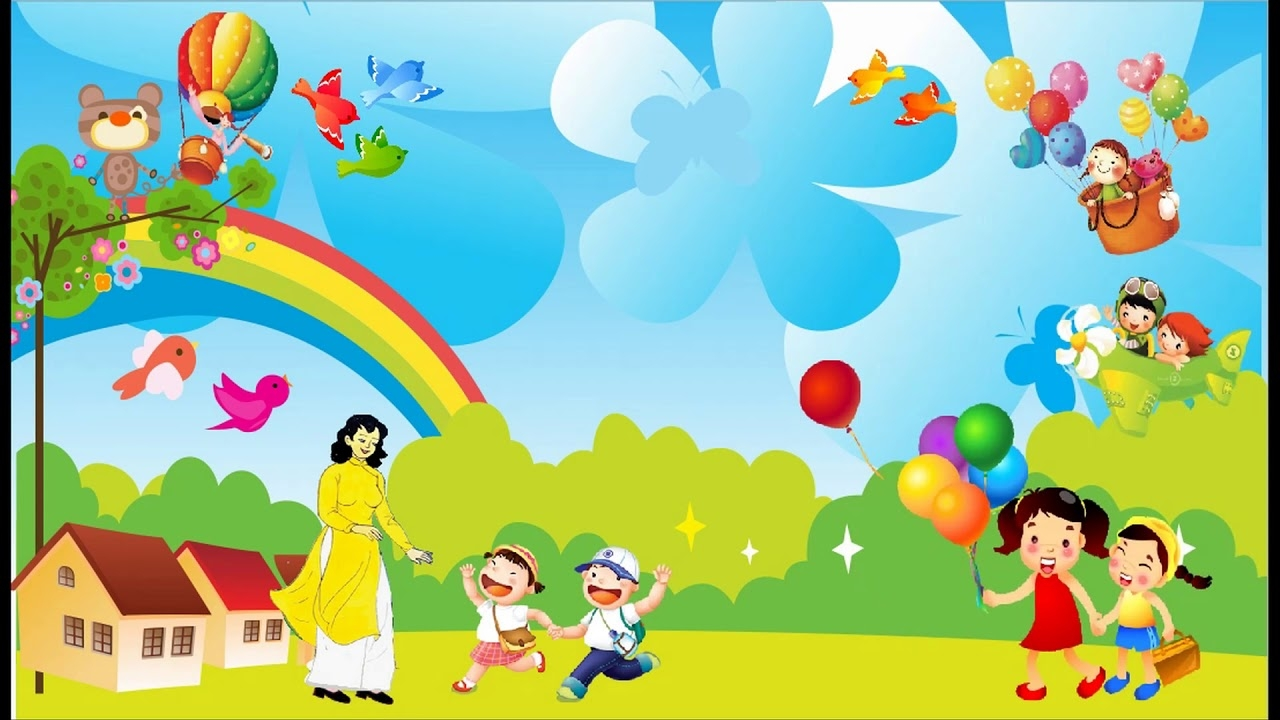 CHÚC CÁC EM CHĂM NGOAN, HỌC GIỎI